Married:Growing & Serving Together
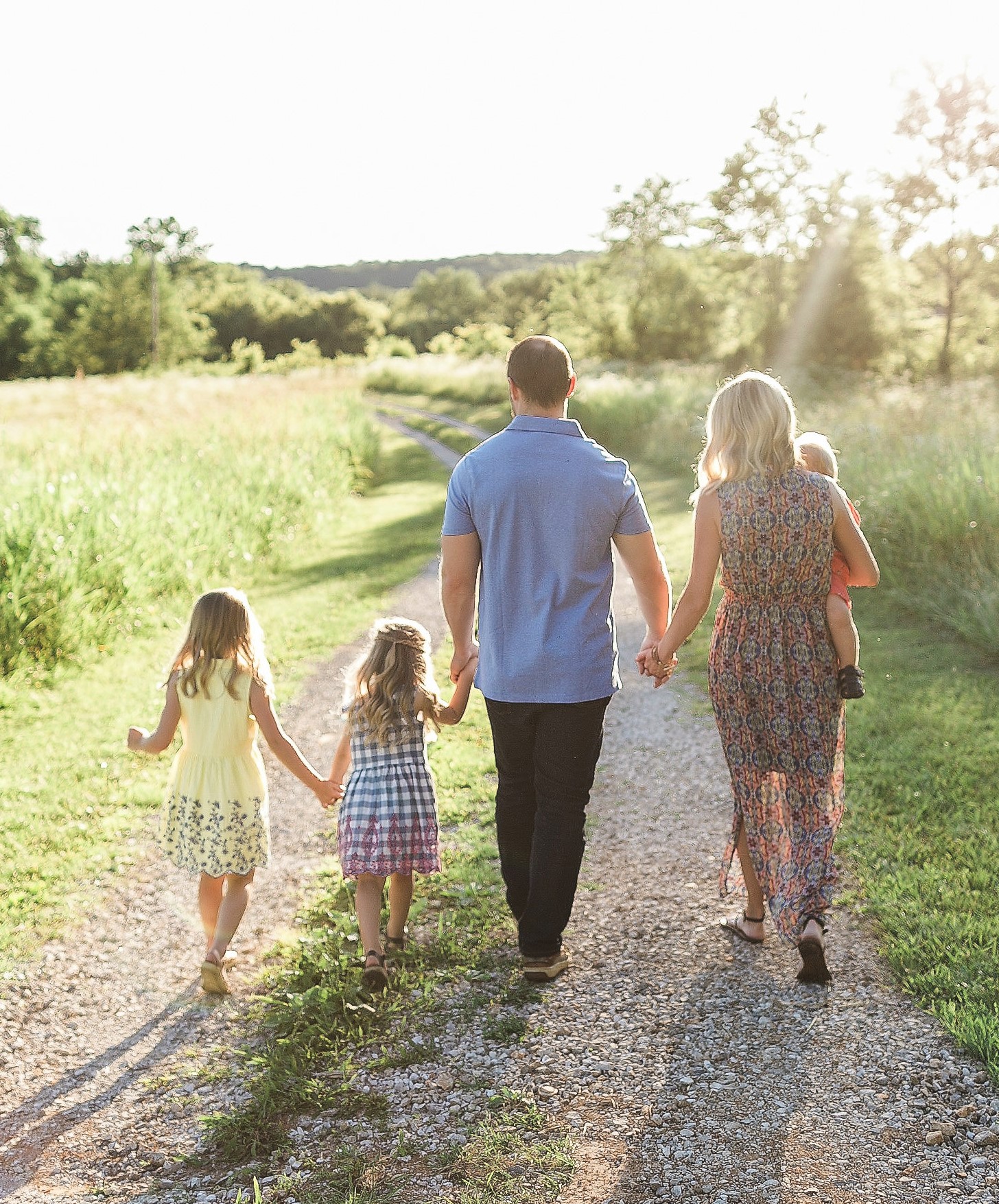 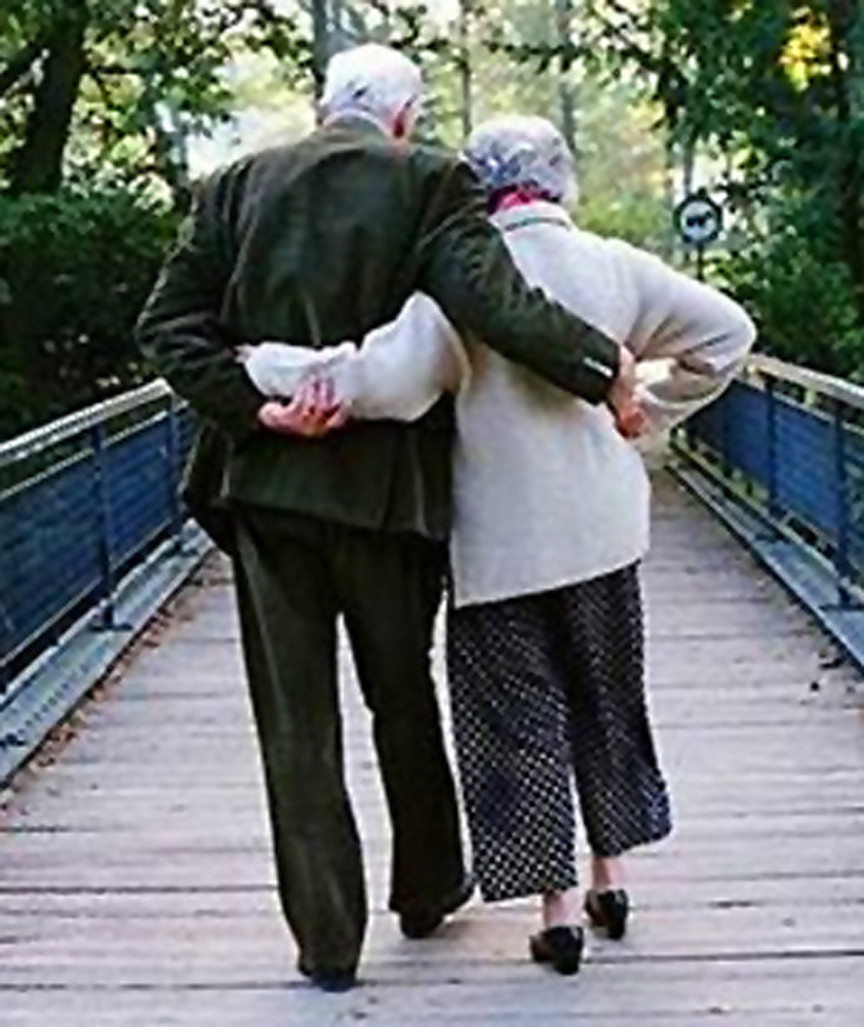 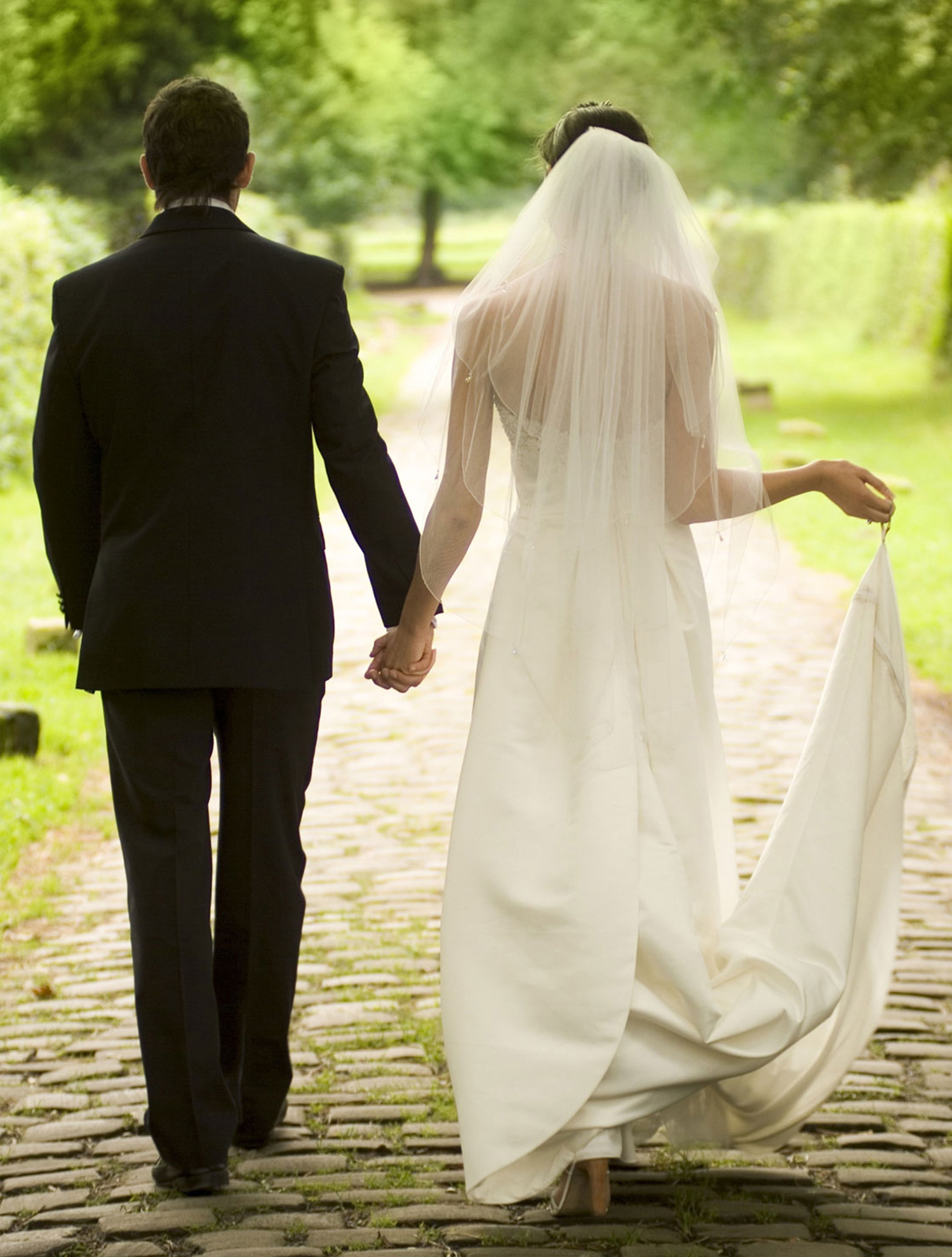 Discipline & Instruction of Children
What They Most Need
A Study of Marriage, Spring 2023
Bringing Them Up
Raising Our Children to Love God
Review
Children need a powerful stabilizing and nurturing source of energy at the center of the family, and that is the parents.
“The greatest thing you can do for your children is love your spouse.”— Stephen R. Covey
We need to diligently teach our children to love God (the law giver) as well as His law.
We parents must stay focused on loving God ourselves and pass this on to our children.
The absolute greatest thing you can do for your children is love God & His words with all your heart and pass this on to them.
Discipline & Instruction of Children
What They Most Need
“Fathers, do not provoke your children to anger, but bring them up in the discipline and instruction of the Lord.”— Ephesians 6:4
“Fathers, do not provoke your children, lest they become discouraged.”— Colossians 3:21
Previous classes emphasized the need to instruct our children in the Lord – to love God and love His law.
Discipline is how what we teach becomes ingrained in the hearts and actions of our children.  Proper discipline is not easy, and Paul warns us fathers not to provoke our children.
Discipline & Instruction of Children
What They Most Need
The character traits our children need most are developed through proper discipline:
Obedience
Self control
Respect for authority
Etc.
[Speaker Notes: Obedience, self-control, and showing respect are all related.]
We use the word “Discipline” in various ways
Merriam Webster’s Collegiate Dictionary :
From Latin: disciplina - teaching, learning
Punishment   2. Instruction   3. Field of Study
4. Training that corrects, molds, or perfects the mental faculties or moral character.
5... Self-control
“Discipline” in Eph. 6:4 Relates to Training
“Fathers, do not provoke your children to anger, but bring them up in the discipline (training, nurture, chastening) and instruction of the Lord.”— Ephesians 6:4
The Greek is “Paideia,” meaning the rearing of a child, training, discipline.  According to Thayer’s Greek Lexicon:
“The whole training and education of children (which relates to the cultivation of mind and morals, and employs for this purpose now commands and admonitions, now reproof and punishment).” 
“Whatever in adults also cultivates the soul, especially by correcting mistakes and curbing the passions; hence,
instruction which aims at the increase of virtue: 2 Timothy 3:16.
according to Biblical usage chastisement, chastening”... Heb. 12:5ff
“Discipline” in Eph. 6:4 Relates to Training
“Training here is translated from the Greek word paideia which is a word the Greeks used to refer to the broad education and socialization of a child, as well as to the specific instruction, nurture, and discipline needed to arrive at the goal.  A Greek child who received training (paideia) would be completely steeped in the knowledge and culture of the Greeks.  As a result, he would think, talk and act Greek!  Even so, a Christian’s child is to be immersed in the knowledge of God and the culture of Christianity.” - Jeff May and Steve Klein, How to Build Your Dream Home
“In English, Discipline shares the same root as Discipleship.  Young children are “disciples” of their parents, but they must mature into disciples of Jesus.
Some Other Discipline / Training Passages:
“So Moses was trained [verb form paideuo’] (educated, instructed) in all the wisdom of the Egyptians and was powerful in his words and deeds.” – Acts 7:22
“I studied under Gamaliel and was thoroughly trained [paideuo’] in the law of our ancestors. I was just as zealous for God as any of you are today.” – Acts 22:3
“For the moment all discipline [paideia] seems painful rather than pleasant, but later it yields the peaceful fruit of righteousness to those who have been trained [gumnazo’] by it.” – Hebrews 12:11

(No Pain / No Gain)
The “True Meaning of Discipline”
“The true meaning of discipline is not punishment, but the development of enough self-control to learn, work, and achieve great things.” – author unknown
Do You Agree?
Discipline and Self -Control:
1 Corinthians 9:
25  Everyone who competes in the games exercises self-control in all things. They then do it to receive a perishable wreath, but we an imperishable.
26  Therefore I run in such a way, as not without aim; I box in such a way, as not beating the air;
27	  but I discipline my body and make it my slave, so that, after I have preached to others, I myself will not be disqualified.
[Speaker Notes: “Discipline” in v. 27 is actually a different Greek word, but you can still see how self-control and discipline are related.]
Food for Thought:
“What we do on some great occasions will probably depend upon what we already are, and what we are will be the result of previous years of self-discipline.” 

- H.P. Liddon
[Speaker Notes: Example of military discipline.]
Three Areas to Develop Self-Discipline in Our Children:
Disciplined Thinking
 Disciplined Emotions
 Disciplined Actions